EĞİTSEL VE MESLEKİ REHBERLİK
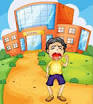 Eğitsel rehberlik hizmetleri 
     Kişinin yetenek ve ilgilerine uygun bir eğitim türünü seçmesi ve bu alanda başarılı olması, dolayısıyla kişiliğini geliştirmesi için, ona götürülen düzenli ve sürekli yardıma eğitsel rehberlik denmektedir. Eğitsel rehberlik hizmetleri; koruyucu, önleyici ve geliştirici hizmet boyutlarında sürdürülmektedir. Bu hizmetlerin bir bölümü, kimi dönemlerde daha çok önem kazanmakta ise de bunlara genelde her öğrenci,öğrenim yaşamının hemen her evresinde gereksinim duymaktadır. Örneğin öğretim yılı başında, yarıyıl ve yıl sonunda eğitsel rehberliğe daha çok gereksinim duyulabilmektedir.
Yakın bir ilginin eşliğinde öğrencilere verilecek eğitsel bilgiler, onları bir çok uyumsuzluklardan kurtarabilmekte; öğrencinin okulu bırakma, başarısızlıklarının suçunu başkalarına atma gibi tepkilerinin önüne geçebilmektedir.
      Eğitsel rehberlik hizmetlerinin en yararlı yanını,eğitsel bilgi verme oluşturmaktadır. Grup yaklaşımında kullanılan tekniklerden biri olan “bilgi verme” tekniğini kullanarak,her rehber öğretmen, sınıf rehber öğretmeni,eğitsel rehberlik hizmetlerini gerçekleştirebilmektedir.
Eğitsel rehberlik hizmetleri ile öğrencilerin okula ve yakın çevreye alışmaları, verimli çalışma yollarını öğrenmeleri, çalışma alışkanlığı edinmeleri, üst eğitim kurumlarını tanımaları ve bunlarla ilgili seçimleri yapmaları, kararları vermeleri sağlanmalıdır.
ÜST EĞİTİM KURUMLARINI TANIMAYI SAĞLAMA
      Bu hizmet de öğrencilere,okudukları okulu bitirince gidebilecekleri üst okulları tanıtılmaktadır. Bir okulu bitirenlerin bir bölümü hayata atılırken, bir bölümde öğrenimlerini sürdürmek isteyecektir. Bu öğrencilere hangi okulların açık olduğunu; bu okullara giriş koşulları;okulların eğitim süreleri eğitim harcamalarının yaklaşık olarak tutarı,hangi mesleğe hazırlandıkları;kredi ve burs olanakları; okullara giriş için başvuru formlarının nasıl doldurulacağı ile ilgili bilgiler sağlanmalıdır.Eğitim kuruluşlarına ilişkin bilgiler,birçok yoldan sağlanabilmektedir. Bu yollardan biri yazılı bilgileri toplamadır. Yazılı bilgiler, üst eğitim kurumlarını tanıtan kitap, kitapçık, dergi ve gazetelerden; kurumlardan kurumların bağlı olduğu bakanlıklardan sağlanabilmektedir.
Yükseköğretimde , üniversitelerin yayınladığı kataloglar ile yazarlar tarafından  bu amaçla hazırlanıp yayımlanan kaynaklardan yararlanabilmektedir.
     Paralı, parasız okullara giriş sınavları, sınavların tarihleri ve koşulları hemen her yıl değiştiği için, rehber öğretmenler, sınıf rehber öğretmenleri, her yıl yeni ve doğru bilgileri sağlayıp, zamanında öğrencilere iletmelidir.
Eğitim kurumlarına ilişkin bilgi sağlamanın ikinci bir yolu, bu amaçla özel toplantılar düzenlemektir. Bu toplantılarda aynı anda çok sayıda kişi, çağrılan yetkililerinin tanıtıcı konuşmalarından; film, slayt gibi gösterilerden; yararlanabilmektedirler.
Üst kurumları tanımak için başvurulacak yollardan biri eğitim kurumlarını görmektir. Okulu bitirenlerin gidebilecekleri okullardan, gidilme olanağı bulunanlara öğrenciler gruplar halinde götürülerek onlara bu okullara ilişkin bilgiler kazandırabilmektedir. 
      Öğrencilere  verilen üst eğitim kurumlarını tanıma hizmetleri, hem eğitsel rehberlik, hem de  mesleki rehberlik görünümündedir. Çünkü üst okul, aynı zamanda bir mesleğe hazırlayan okul olabilmektedir. Bu nedenle bu konu, meslek rehberliği konusu olarak da algılanabilmektedir.
MESLEKİ REHBERLİK
      Öğrenim seçimi,meslek seçimi insan hayatını şekillendiren öğelerdir Her insan okul öncesi yıllardan itibaren ileride ne olacağını düşünür,geleceği hakkında bazı planlar kurar. başlangıçta tamamen duygusal ve hayal olan meslek seçimi yaş ilerledikçe daha gerçekçi temellere dayandırılmaya başlar.
Ancak gençlerin çoğu temel eğitim ya da orta öğretimi bitirip,meslek seçme konusunda kesin bir karar verme durumunda kaldıkları zaman şaşkınlığa düşmekte ve çoğu kez bütün hayatlarını geçirecekleri uğraşı alanlarının seçimi tesadüflere bırakmaktadırlar. öğrencilerin ilgi ve yeteneklerini ve toplumun insan gücü ihtiyacını dikkate almaksızın yaptıkları seçimler kendilerini ve yakınlarını hayal kırıklığına uğratmakta ve toplumun gelişimi bakımından ihtiyaç duyulan insan gücünün israfına yol açmaktadır.
MESLEKSEL GELİŞİM DÖNEMLERİ
     Bireyde mesleksel gelişim sırasıyla;büyüme,araştırma,yerleşme,koruma ve sürdürme ile emeklilik olmak üzere,beş evrede gerçekleşmektedir. Bu sınıflama evrensellik taşımakla birlikte, mesleksel gelişim ve davranışların,toplumlara ya da kültürlere göre ayrılık gösterdiği de bilinmektedir.
DÖNEMLER
      Büyüme, Araştırma, Yerleşme, Koruma
      ve Sürdürme,Emeklilik dönemi.
      (0-14yaş) (15-24 yaş) (25-44 yaş) (45-64 yaş) (65sonrası)
Büyüme Dönemi:Doğuştan 14 yaşına değin bireyde açık ve kesin bir mesleksel eğilim görülmemektedir. Bu dönemde benlik,gelişimini hızlı sürdürmektedir. Birey,meslek düşlemleri(fantezileri) oluşturmaktadır. Bu dönemin sonuna doğru,yetenek ve ilgiler önem kazanmaya; kişinin, bunlar doğrultusundaki mesleksel eğilimleri belirmeye başlamaktadır. Önceleri,daha çok dışsal etkilerle olmak üzere değişkenlik gösteren ilgilerinde dönemin sonuna doğru ,kararlılık kendini göstermeye başlamaktadır. Belirli konulara ve alanlara yönelik yetenek belirtileri ortaya çıkmaktadır.
Araştırma Dönemi:Kişi, mesleksel gelişimiyle ilk adımlarını, 15-24 arsında yaşları arasına rastlayan bu dönemin başlangıç yıllarında atmaktadır. Bu dönemin başlarında geçici mesleksel eğilimler gösterirken, zamanla, oluşturduğu meslek tasarımını gerçekle karşılaştırarak denetlemekte ve bu tasarımını gerçeğe dönüştürme çabasına girişmektedir.
     Bu çabalama sırasında kişiye; meslek yaşamındaki olası rolünü ve olanaklarını gözden geçirme, bu rolü gerçek ya da gerçeğe yakın durumlarda deneme fırsatı verilmelidir. Sonuçta da gerekli yorumlamaları ve değişikleri yaparak bir mesleğe girme olanağı sağlanmalıdır.
Yerleşme Dönemi:25-44 yaşları arası kişinin, üzerindeki araştırmayı tamamlayıp, hazırlandığı mesleğe yerleşme ve meslekte kendini geliştirme çabasının göstereceği dönemdir. Kişi, bu dönemin sonlarında, mesleksel gelişimin doruğuna tırmanmayı başarabilmektedir.
     Koruma ve Sürdürme Dönemi:Mesleksel gelişimde 
     45-64 yaşlar arası, kişinin genellikle en yararlı olabileceği dönemdir. Mesleğini bilinçli bir şekilde seçebilmiş ve yerleşme döneminde deneyimlerini sürekli arttırmış bir kişi, bu yaşlarda verimliğini korumakta ve sürdürmektedir.
Emeklilik Dönemi:65 yaşından sonraki yılları kapsayan bu dönemde, etkin meslek etkinlikleri son bulmaktadır. Dinlenme yılları da denebilen bu dönemde kişi, günlerini kendi isteğine göre, mesleğine ilişkin ya da özel ilgi alanına giren konularla uğraşarak geçirmektedir.
MESLEKİ REHBERLİKTE KARİYER PLANLAMA VE KARARVERME
1800’lu yılların ikinci yarısında, endüstrileşme etkisiyle toplumun çalışma koşulları ve mesleki ihtiyaçlar peş peşe ve hızla değişikliğe uğramıştır. Bu değişimler ise, Jesse B. Davis, Frank Parsons ve diğerleri tarafından mesleki rehberlik hareketlerinin başlangıcı olmuştur.
MESLEKİ REHBERLİKTE KARİYER PLANLAMASI YAPARKEN NELEREDİKKAT EDİLMELİDİR?